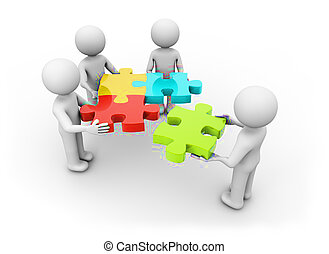 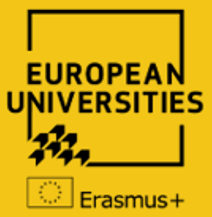 What are Microcredentials?
2023-06-28
1
© maja.dragan@fh-joanneum.at , hagen.hochrinner@fh-joanneum.at
Flexible, inclusive learning opportunities
Micro-credentials certify the learning outcomes of short-term learning experiences, 
	for example, a short course or training. 
	They offer a flexible, targeted way to help people develop the knowledge, skills and 	competences they need for their personal and professional development.

Given their flexibility, micro-credentials can be 
	designed and delivered by a variety of providers 
	in many different formal, non-formal and informal 
	learning settings.
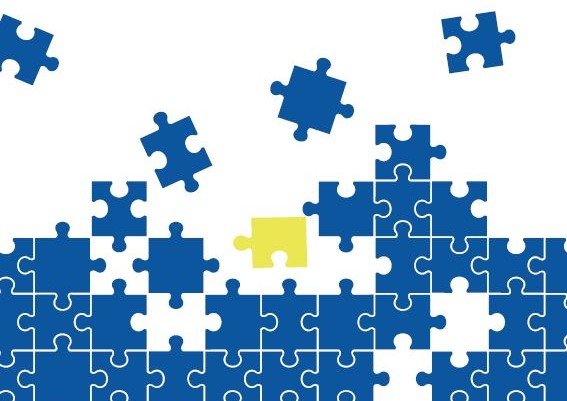 2023-06-28
2
© maja.dragan@fh-joanneum.at , hagen.hochrinner@fh-joanneum.at
Flexible, inclusive learning opportunities
Shorter forms of learning opportunities than traditional qualifications are being developed rapidly across Europe and the world. 
	These opportunities are made available by a wide variety of public and private providers 	in response to the demand for more flexible, learner centred forms of education and 	training.
Micro-credentials can be particularly useful for people 
	who want to upskill or reskill to meet labour market needs
	or to develop professionally after starting work.
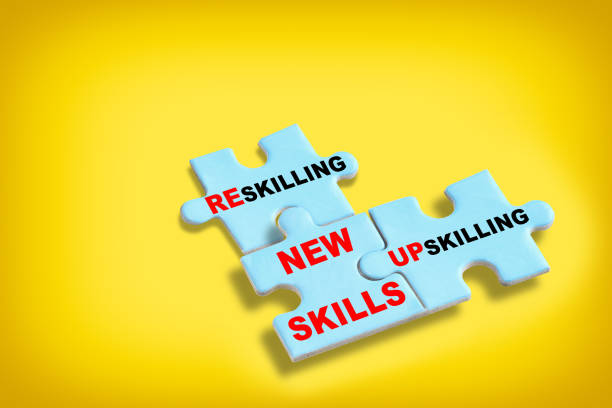 2023-06-28
3
© maja.dragan@fh-joanneum.at , hagen.hochrinner@fh-joanneum.at
Definitions
Definition
Notes
Term
“An educational credential is a documented statement that acknowledges a person´s learning outcomes or achievements. A credential can be used for…”
Credentialisation is the acknowledgement of learner´s learning outcomes or achievements it should be seen as part of the process of recognition. (Definition partially formed and adopted from JRC)
Credential
In some languages (e.g. in Italian) there is a translation problem with the term micro-credential
Sub-unit of a credential or credentials (could be micro, meso, mini, etc.) that could accumulate into a larger credentials or be part of a portfolio
Micro-credential
´Qualification´ means a formal outcome of an assessment and validation process which is obtained when a competent authority or body determines that an individual has achieved learning outcomes to given standards. Qualifications from part of the European Qualification Framework.
Qualification
2023-06-28
4
© maja.dragan@fh-joanneum.at , hagen.hochrinner@fh-joanneum.at
Definitions
Definition
Notes
Term
Micro-qualification
A sub-unit of a qualification. While generally micro-qualifications are not mapped to EQF, some countries allow for this possibility (e.g. Malta) and non-EU countries copy the practice too (e.g. Singapore).
This term is also known as ´partial qualification´
Process of acknowledging and accepting a statement of any type of credential
Recognition
The term ´Learning Passport´ is also used by the OEPass project
“An official document that contains the description of the learning a person has done. For example, a Credit Supplement (diploma supplement for smaller achievements)”
Learning 
Passport
Credentials
Clearinghouse
Repository of digitized, processed ´Learning Passport´ content
2023-06-28
5
© maja.dragan@fh-joanneum.at , hagen.hochrinner@fh-joanneum.at
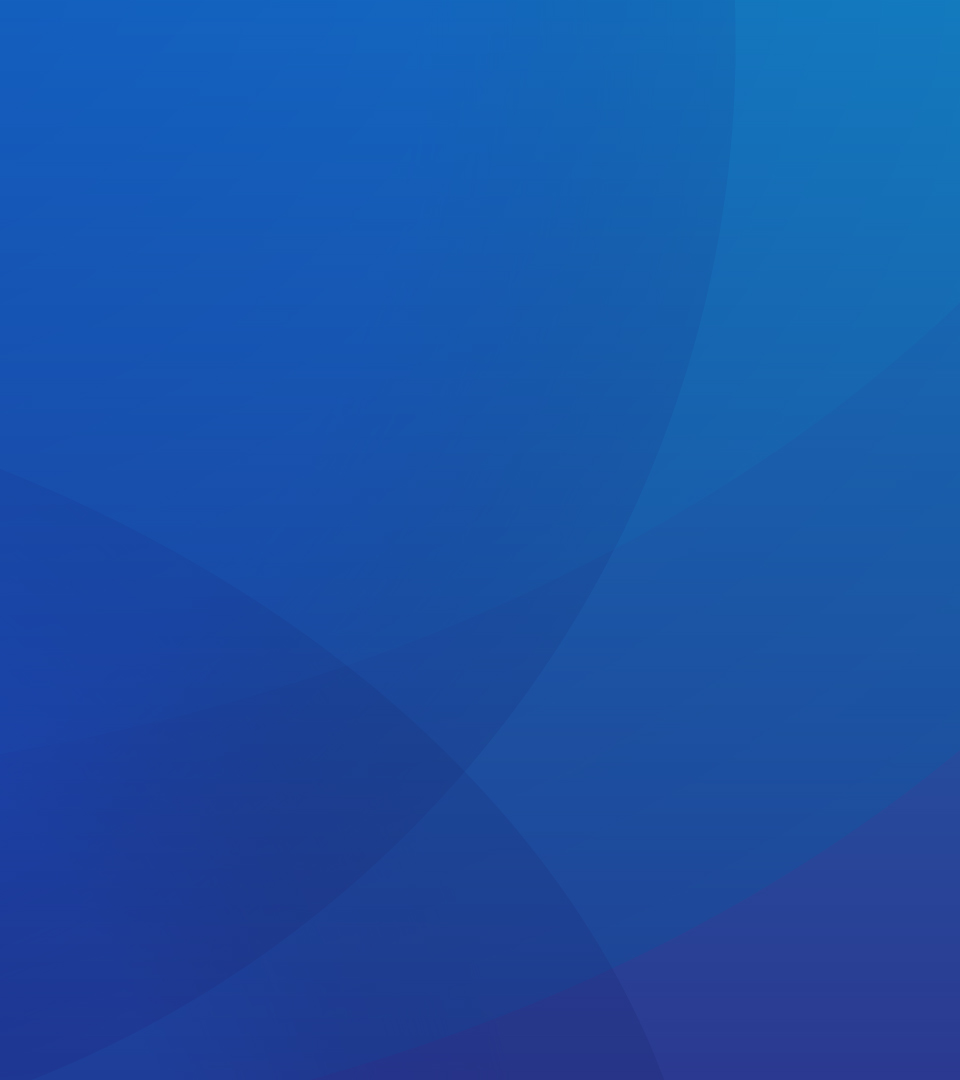 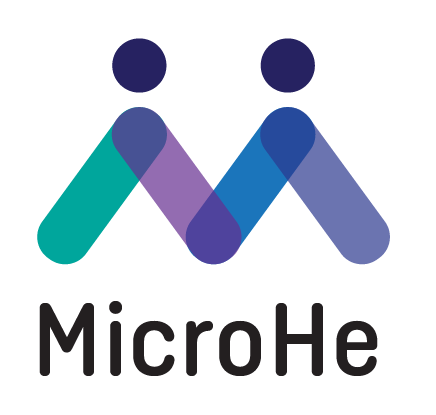 ‘Micro-credential’ means the record of the learning outcomes that a learner has acquired following a small volume of learning. 
These learning outcomes have been assessed against transparent and clearly defined standards. 
Courses leading to micro-credentials are designed to provide the learner with specific knowledge, skills and competences that respond to societal, personal, cultural or labour market needs. 
Micro-credentials are owned by the learner, can be shared and are portable. 
They may be standalone or combined into larger credentials. They are underpinned by quality assurance following agreed standards in the relevant sector or area of activity.
Definition of a Micro-Credential
2023-06-28
© maja.dragan@fh-joanneum.at , hagen.hochrinner@fh-joanneum.at
6
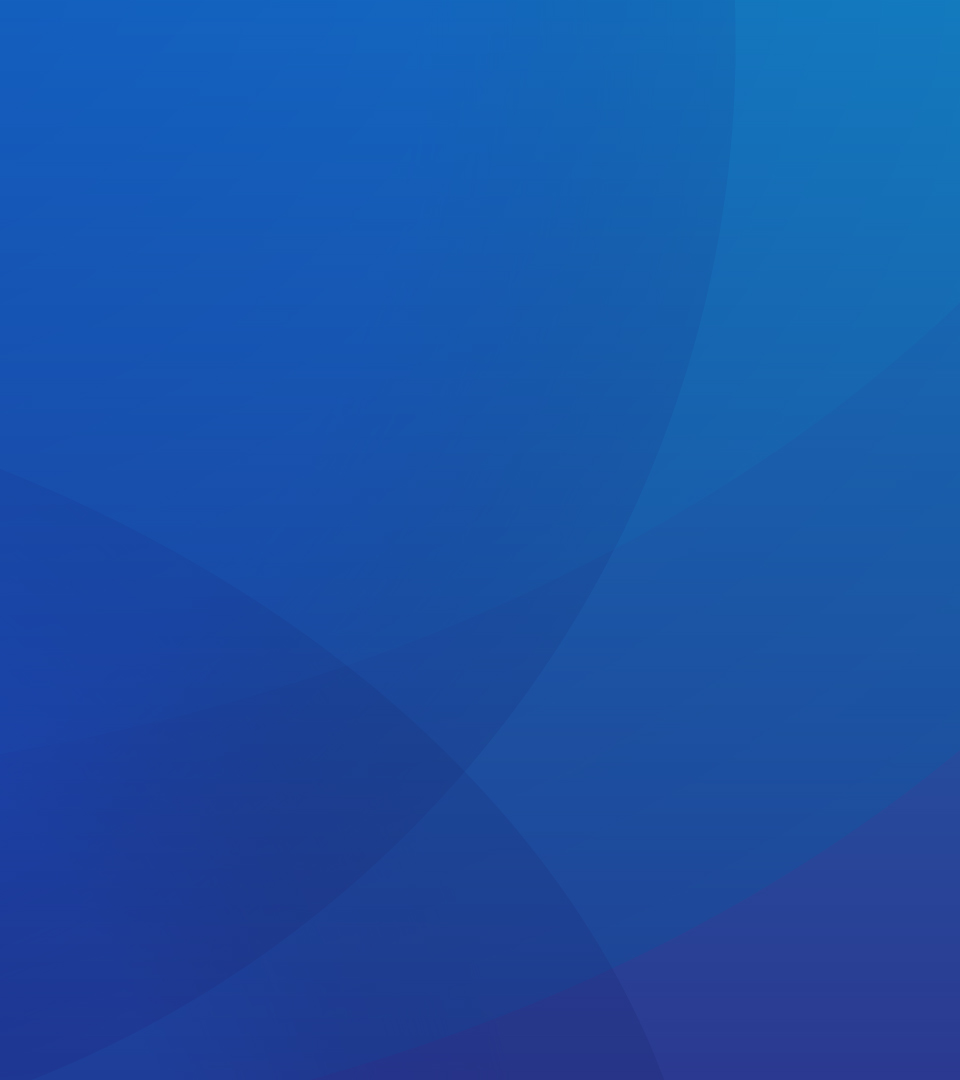 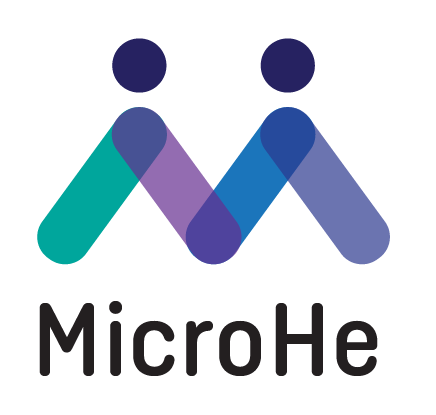 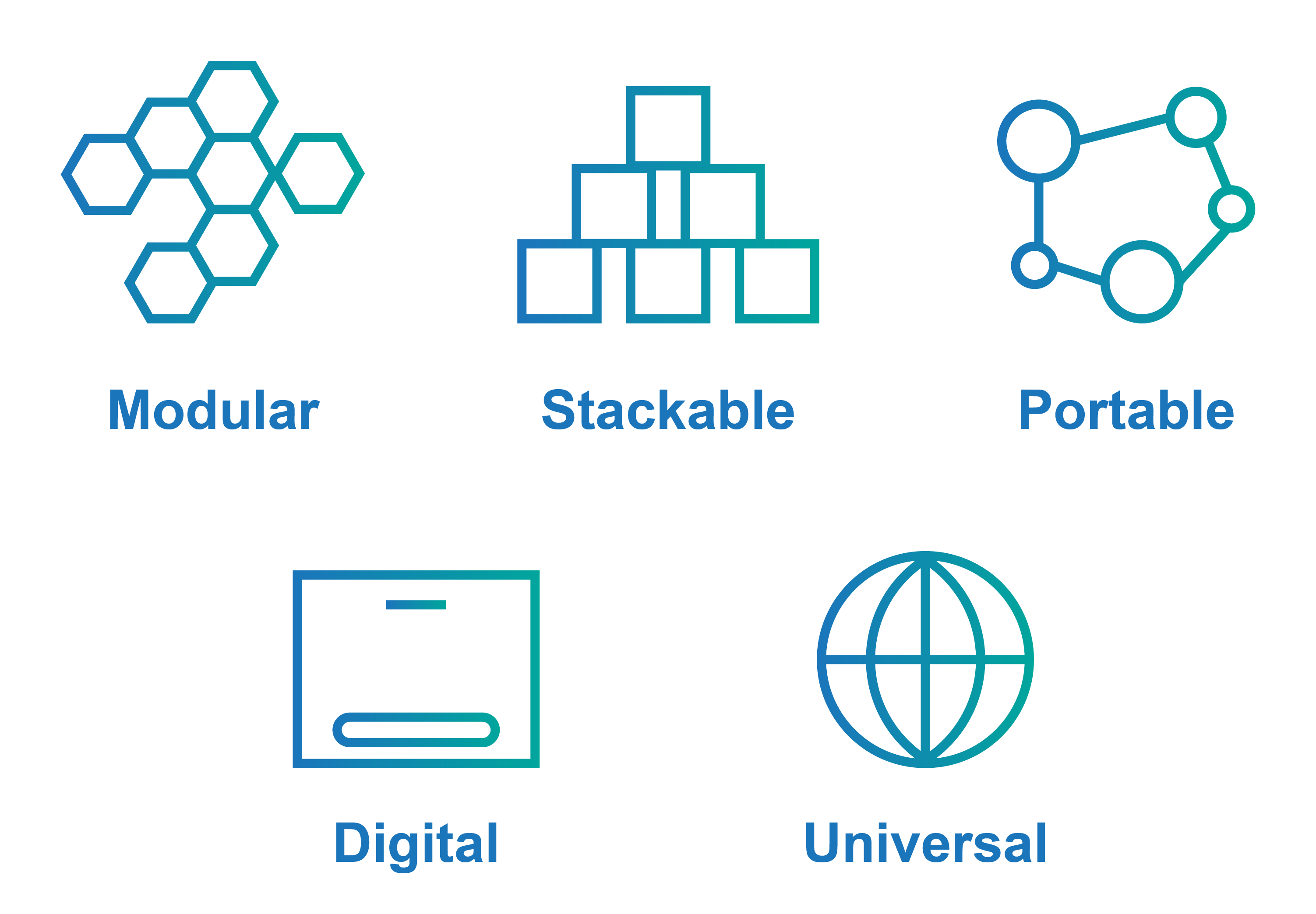 Key Featuresof MicroCredentials
2023-06-28
© maja.dragan@fh-joanneum.at , hagen.hochrinner@fh-joanneum.at
7
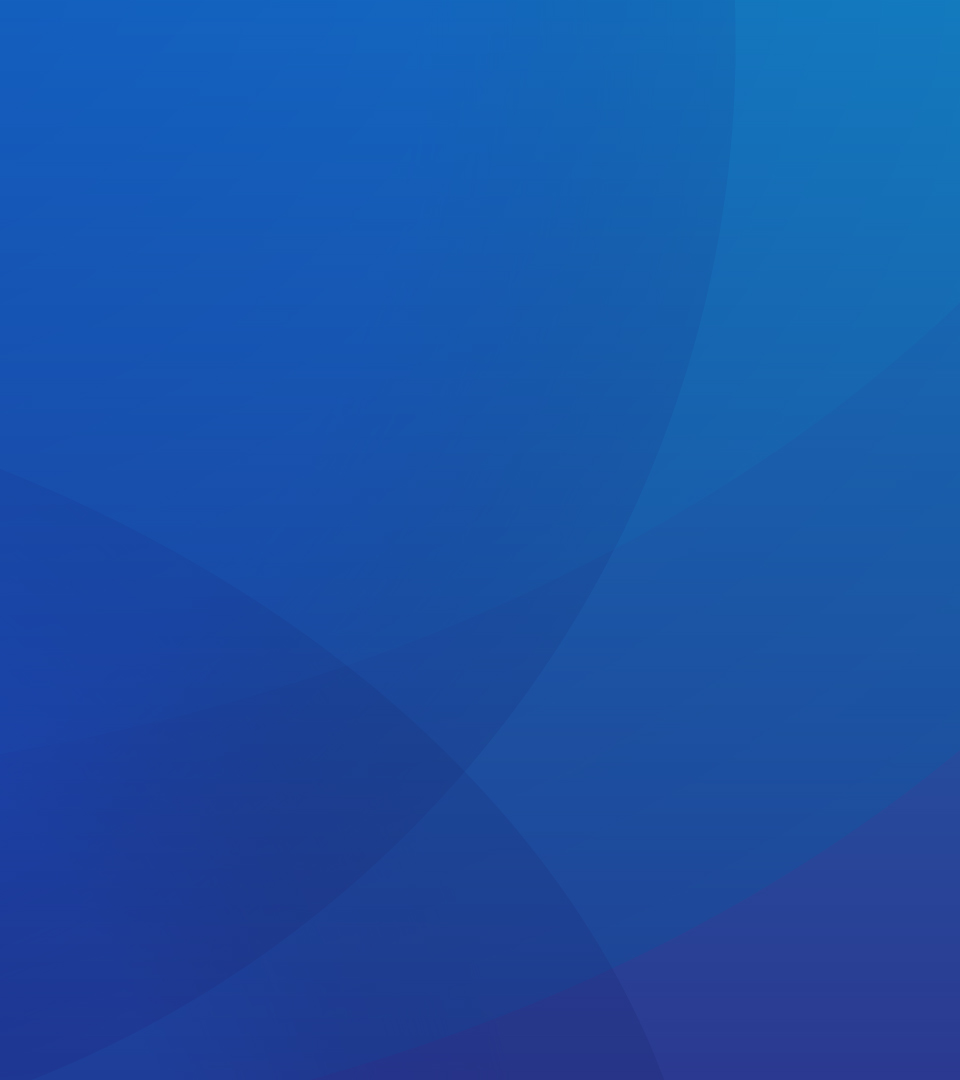 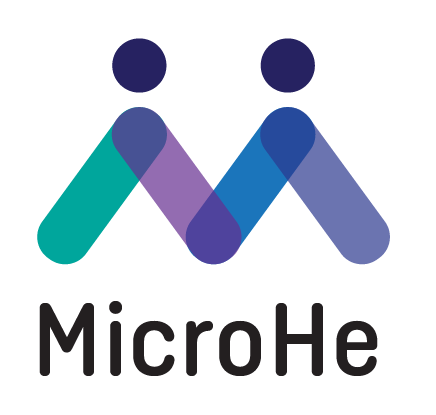 Member States should facilitate the ongoing and emerging development of microcredentials within formal learning settings, including by: 

supporting the exploration by higher education institutions of the role of microcredentials to offer learning opportunities to diverse learners
Focus of Recommendation
2023-06-28
© maja.dragan@fh-joanneum.at , hagen.hochrinner@fh-joanneum.at
8
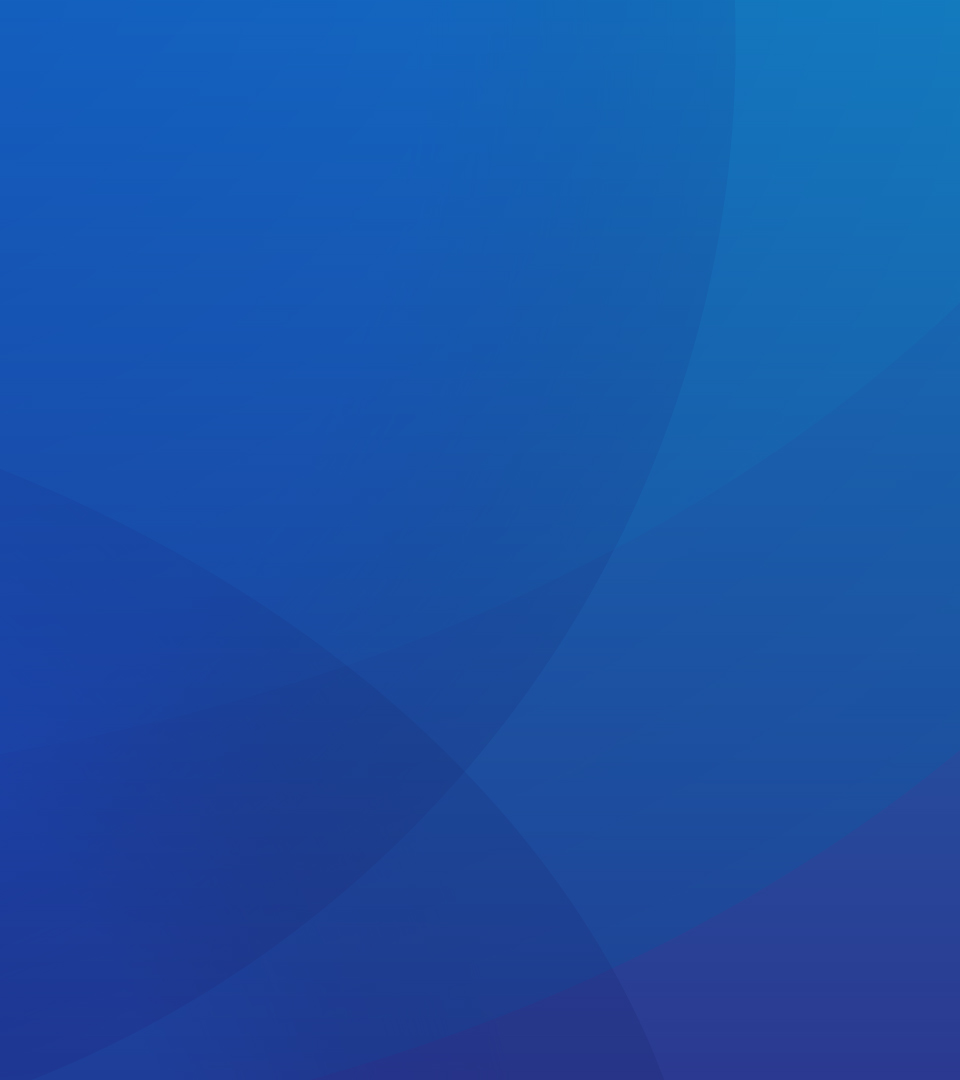 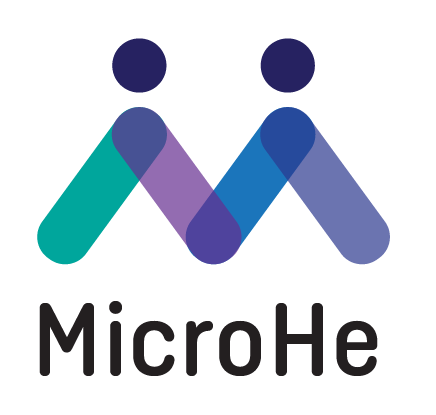 Member States are encouraged to support the quality and transparency of microcredentials, including by:
applying, adapting and developing quality assurance mechanisms
Focus of Recommendation
2023-06-28
© maja.dragan@fh-joanneum.at , hagen.hochrinner@fh-joanneum.at
9
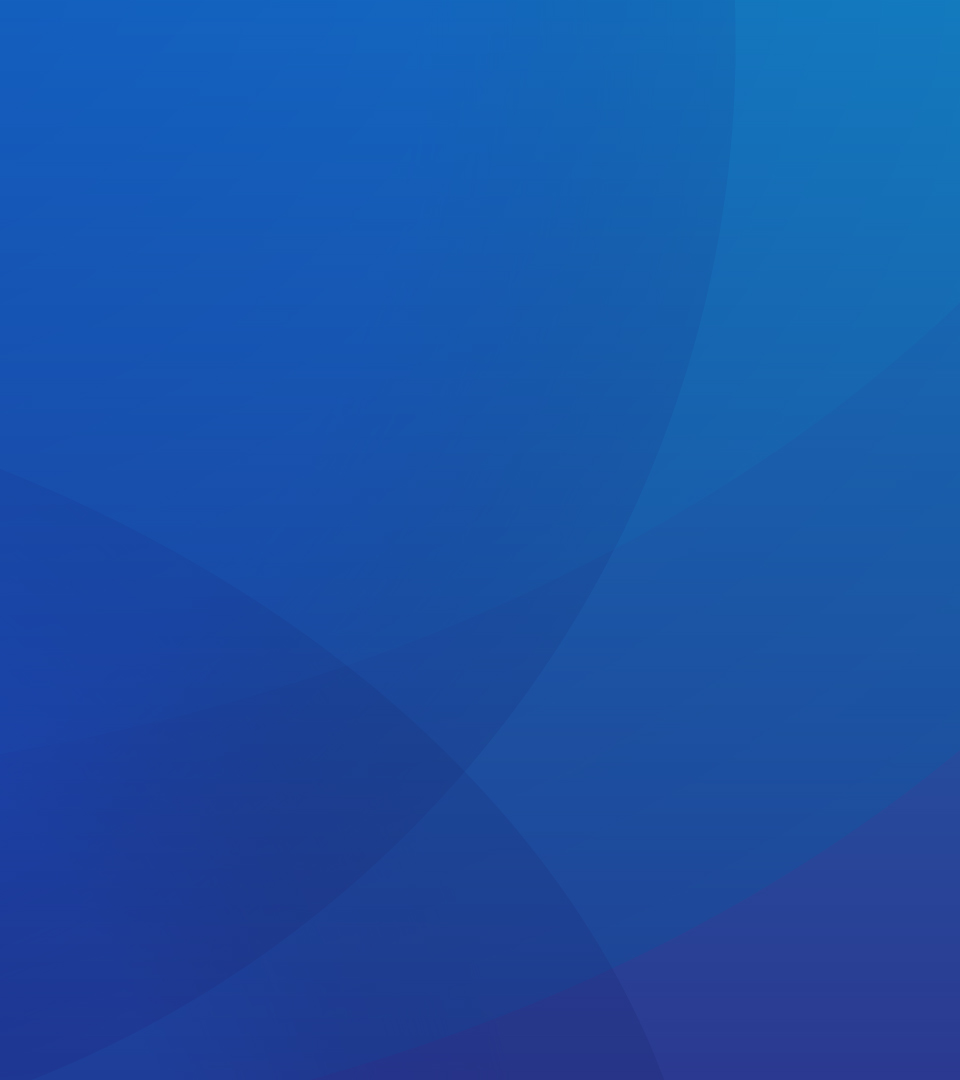 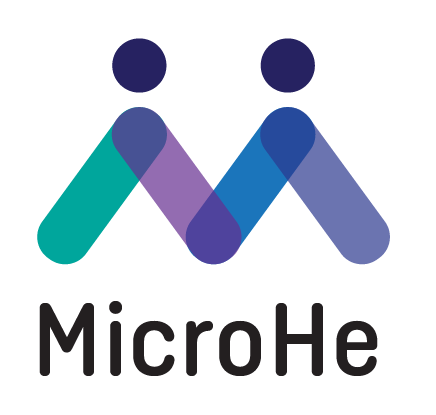 Member States are encouraged to support the quality and transparency of microcredentials, including by:
supporting the use of ‘skills-intelligence’ systems to analyses of labour market needs
Focus of Recommendation
2023-06-28
© maja.dragan@fh-joanneum.at , hagen.hochrinner@fh-joanneum.at
10
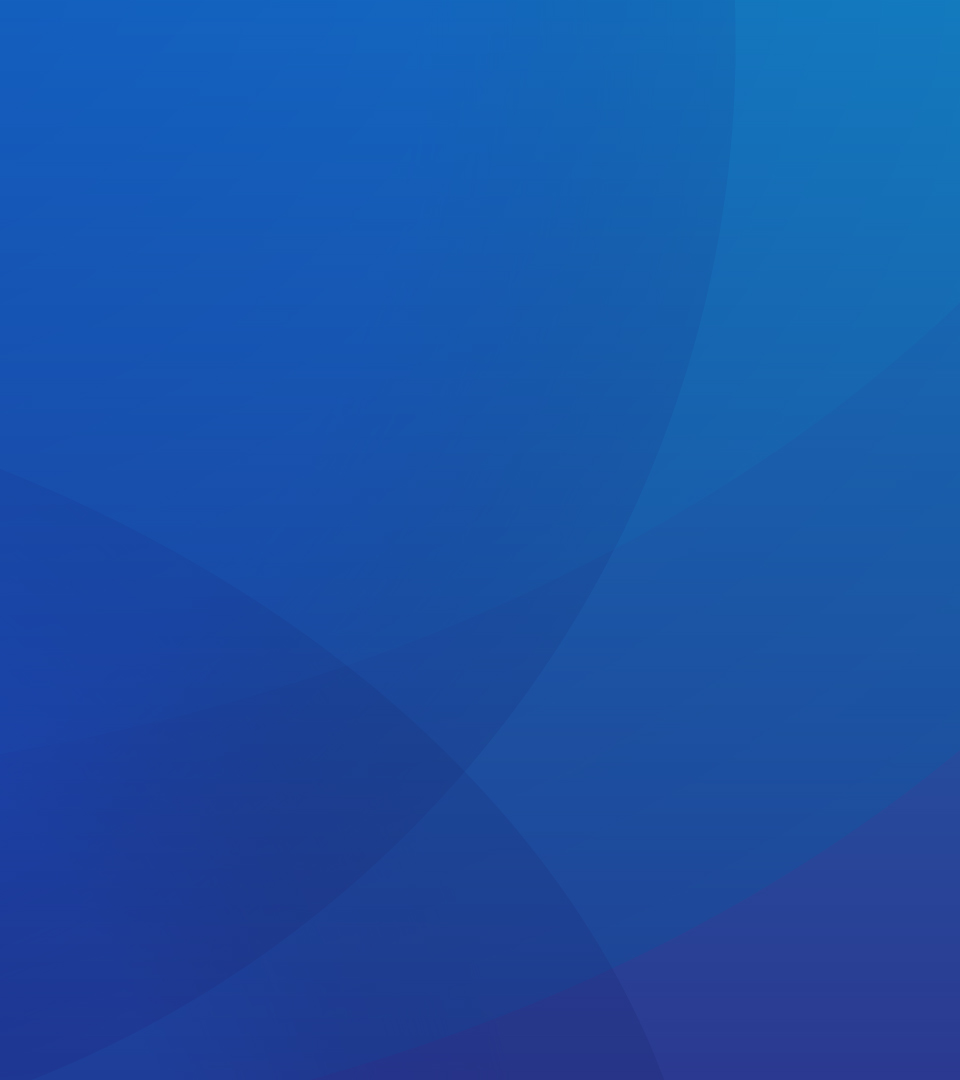 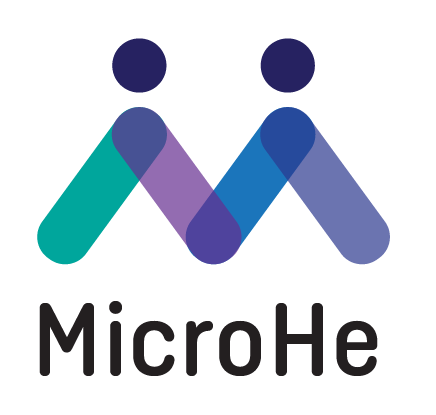 Member States are encouraged to support the quality and transparency of microcredentials, including by:
ensuring that providers publish catalogues of micro-credentials they offer, including, where relevant, their policy on the recognition of micro-credentials issued by other providers;
Focus of Recommendation
2023-06-28
© maja.dragan@fh-joanneum.at , hagen.hochrinner@fh-joanneum.at
11
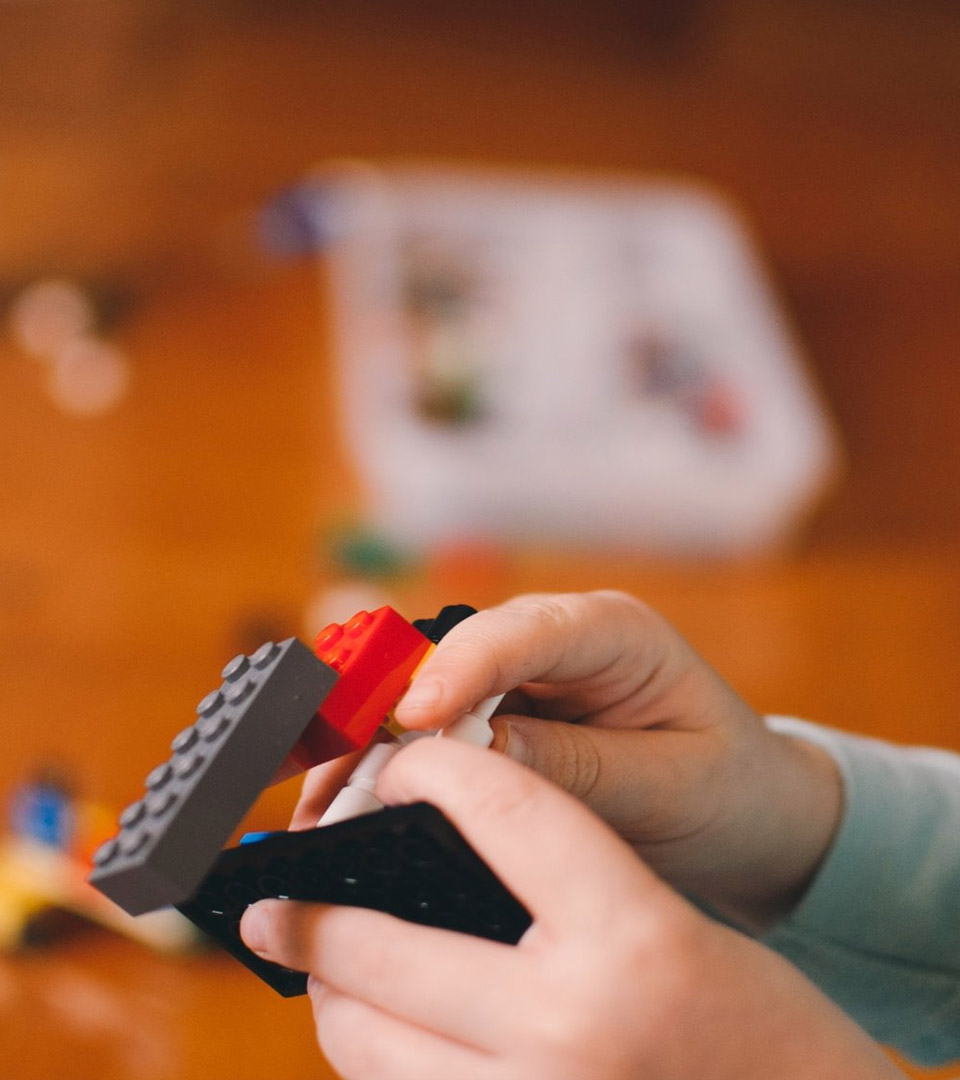 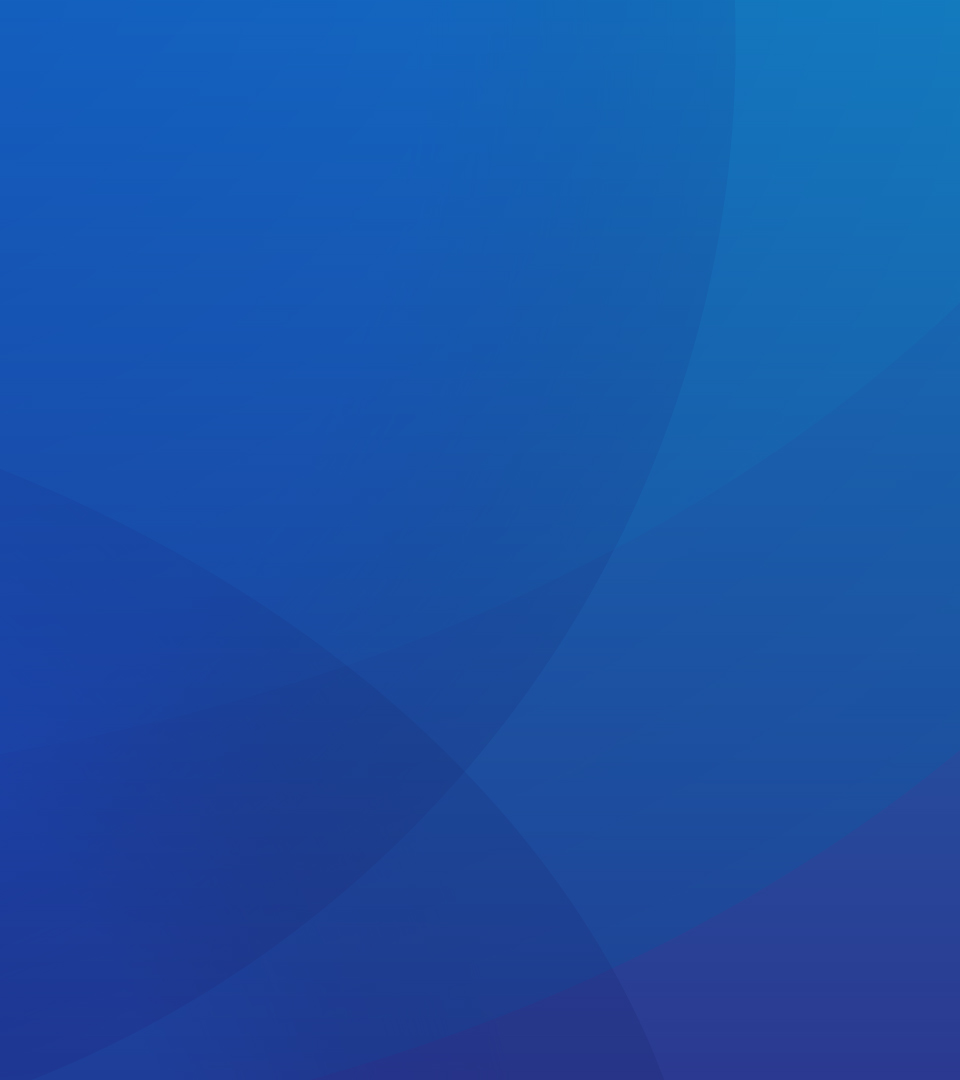 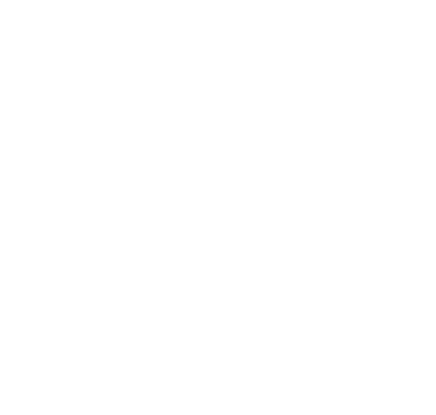 Defining microcredentials
A system of  
interoperable  
building blocks
2023-06-28
© maja.dragan@fh-joanneum.at , hagen.hochrinner@fh-joanneum.at
12
www.microcredentials.eu
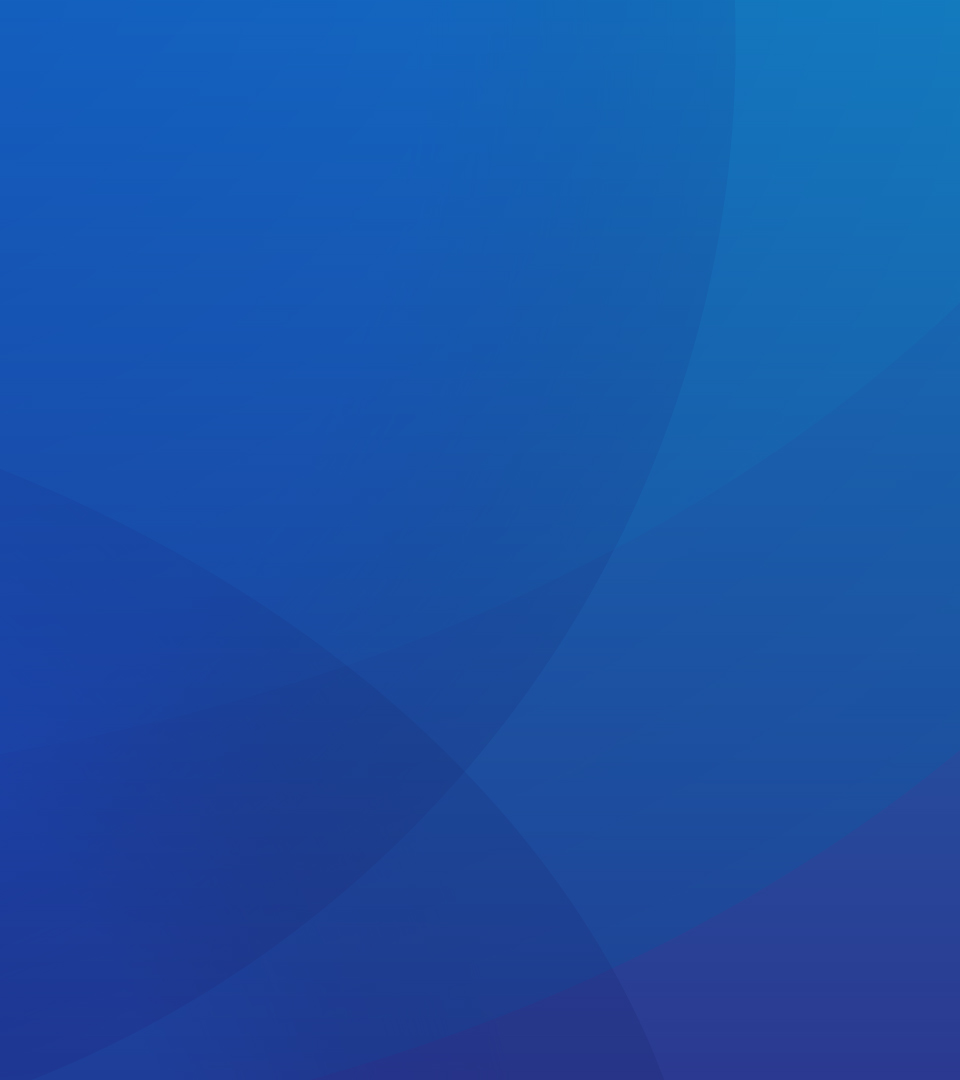 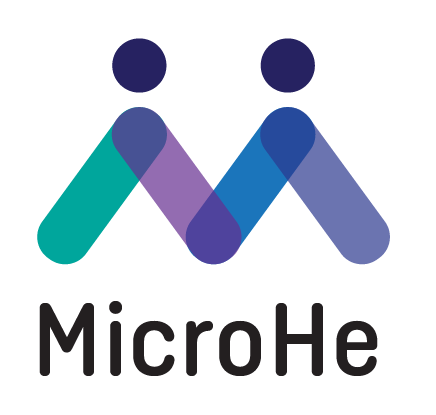 Micro-Credentials for Credit Transfer
Institutions create lists of ‚optional credits‘ which include micro-credentials from other institutions
Agreements between institutions regulate the use of these credentials.
‚Imported‘ micro-credentials are considered part of the original course
5 Exchange  Methods
2023-06-28
© maja.dragan@fh-joanneum.at , hagen.hochrinner@fh-joanneum.at
13
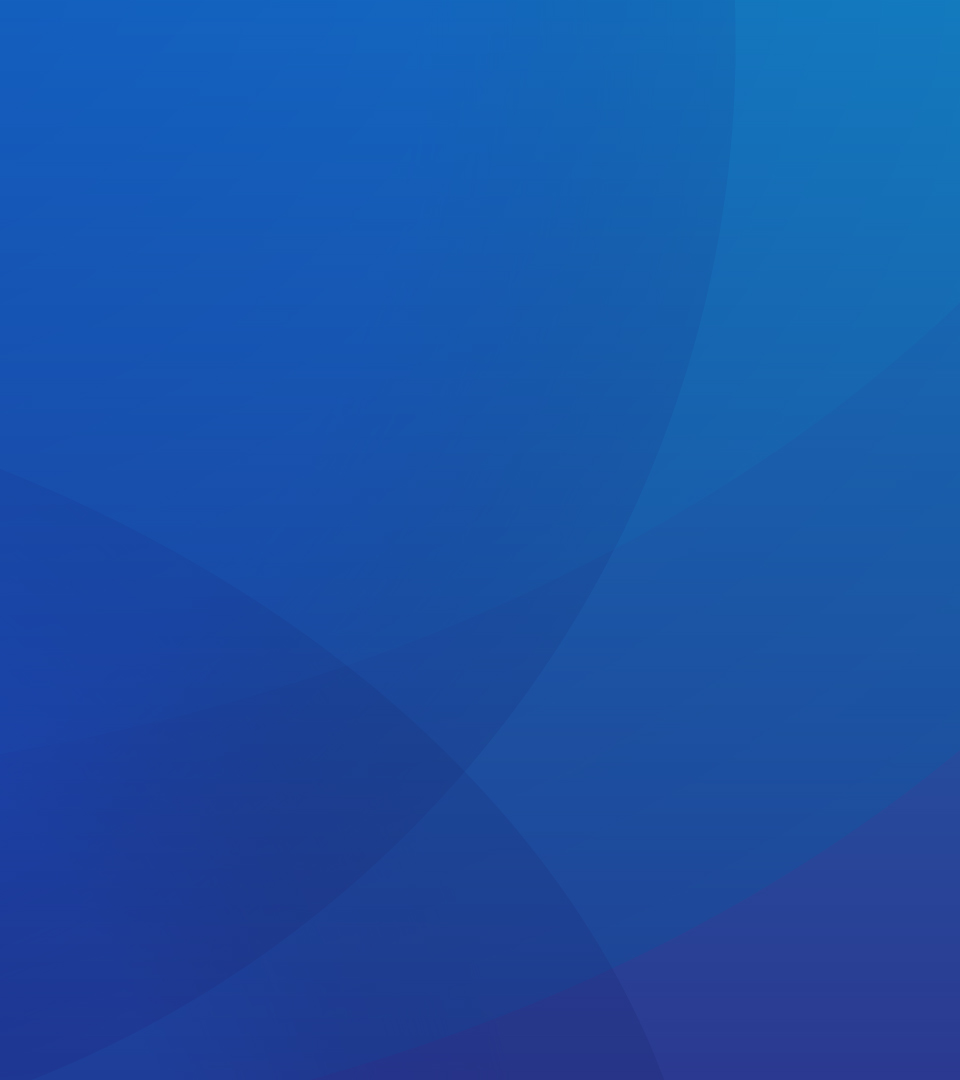 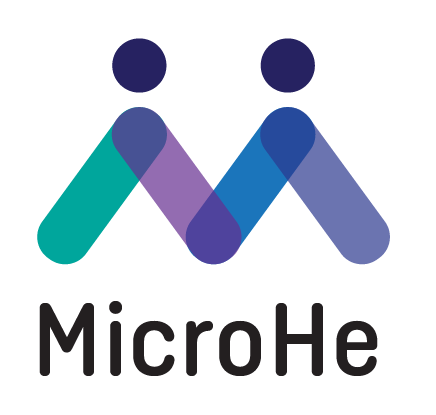 Joint Offers
Joint Degrees are constructed made up of micro-credentials
A consortium of institutions jointly awards the final degree, which is accredited in each participating jurisdiction
Students are free to choose from the micro-credentials on offer, subject to programme restrictions
5 Exchange  Methods
2023-06-28
© maja.dragan@fh-joanneum.at , hagen.hochrinner@fh-joanneum.at
14
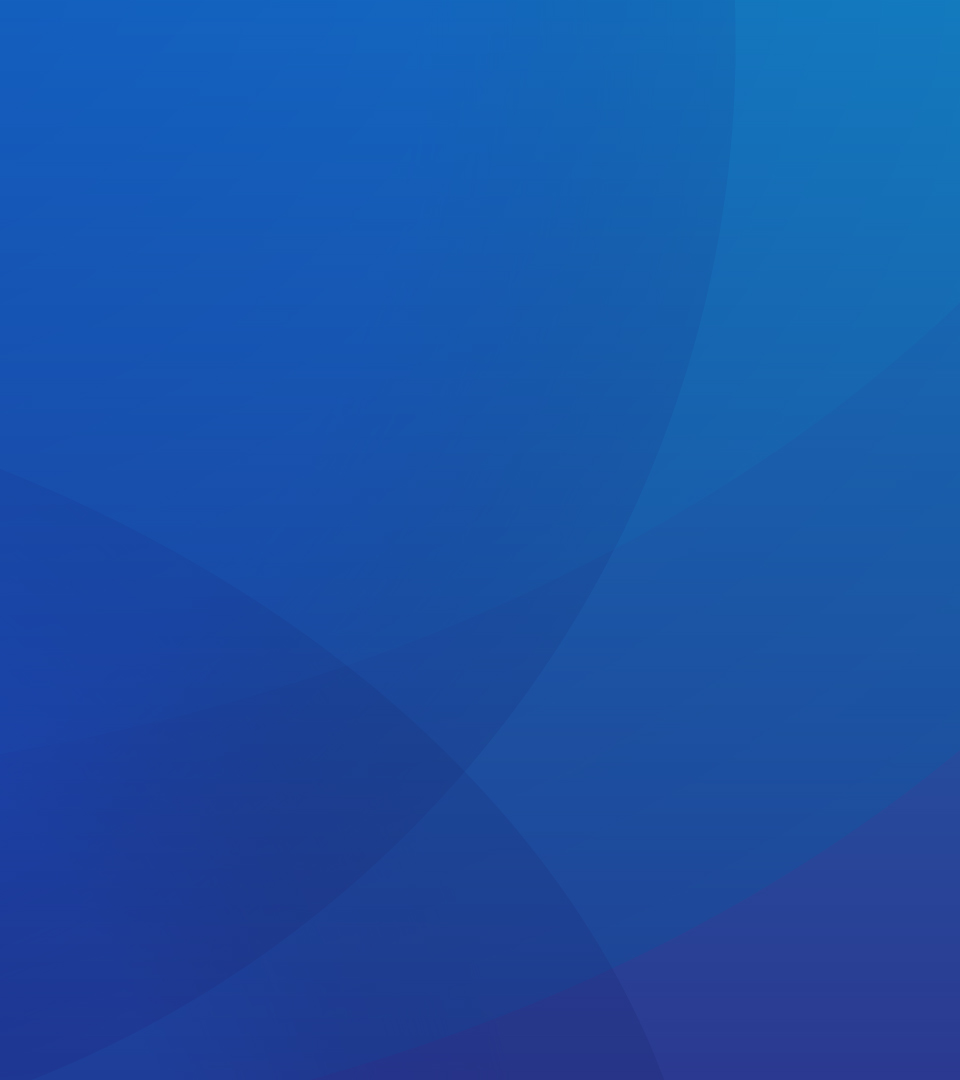 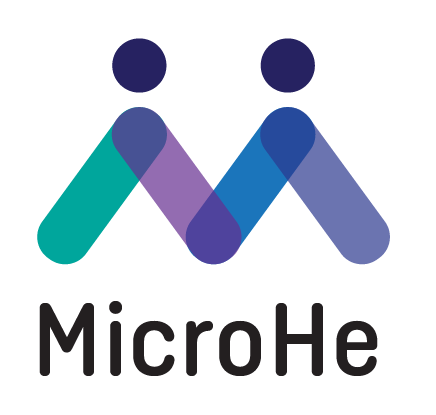 Clearinghouse model
An external entity mediates the agreements between institutions, and stacks and combines microc-redentials
External Entity becomes a joint awarder with the institutions
External Entity will manage accreditations
5 Exchange  Methods
2023-06-28
© maja.dragan@fh-joanneum.at , hagen.hochrinner@fh-joanneum.at
15
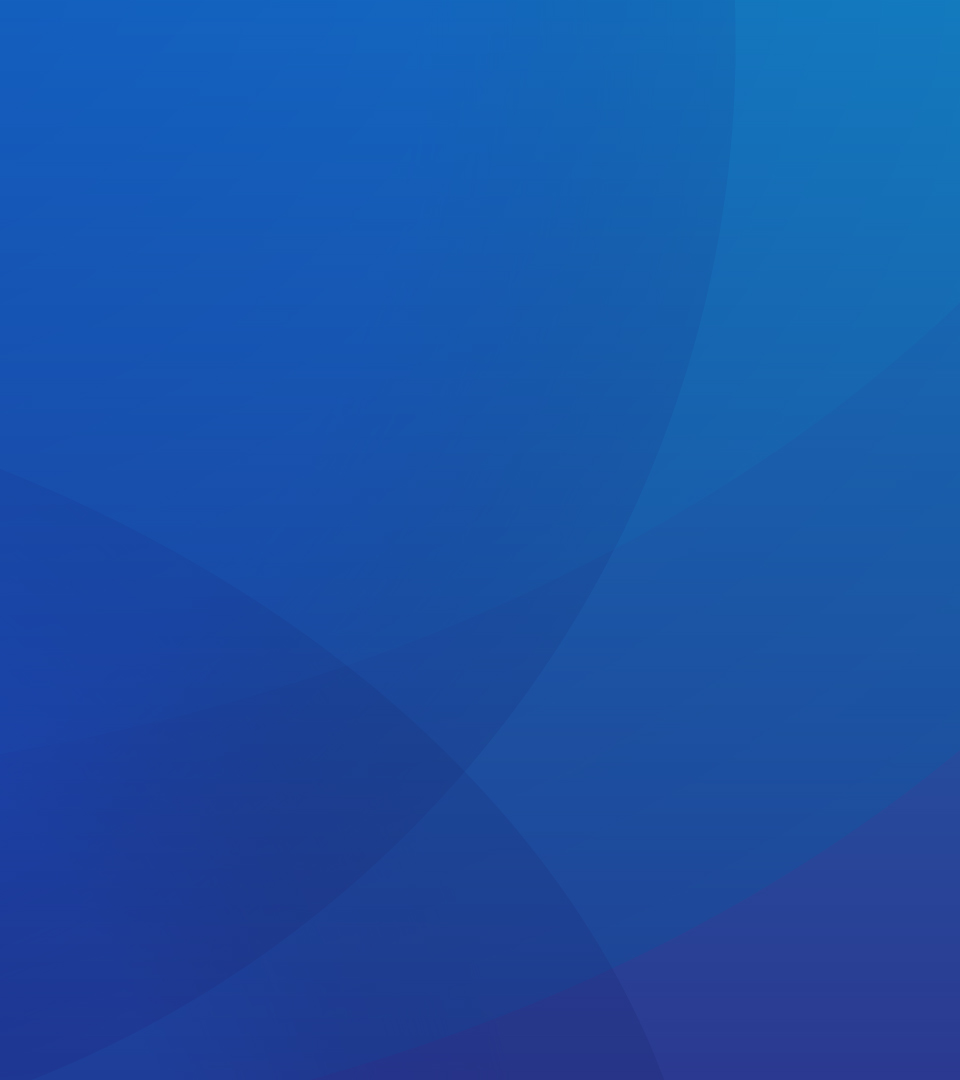 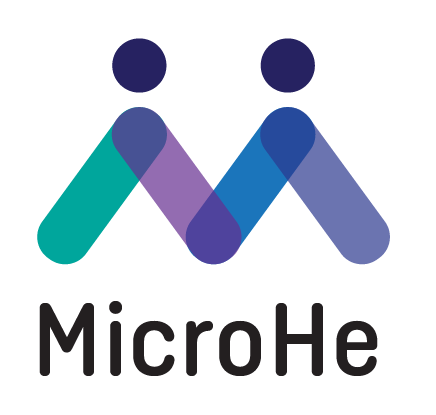 National Qualification Frameworks
Micro-Credentials have ‚self-standing‘ status, and can be taken independently, not linked to a larger qualificaitons
These qualifications have official recognition, due to inclusion in a NQF
5 Exchange  Methods
2023-06-28
© maja.dragan@fh-joanneum.at , hagen.hochrinner@fh-joanneum.at
16
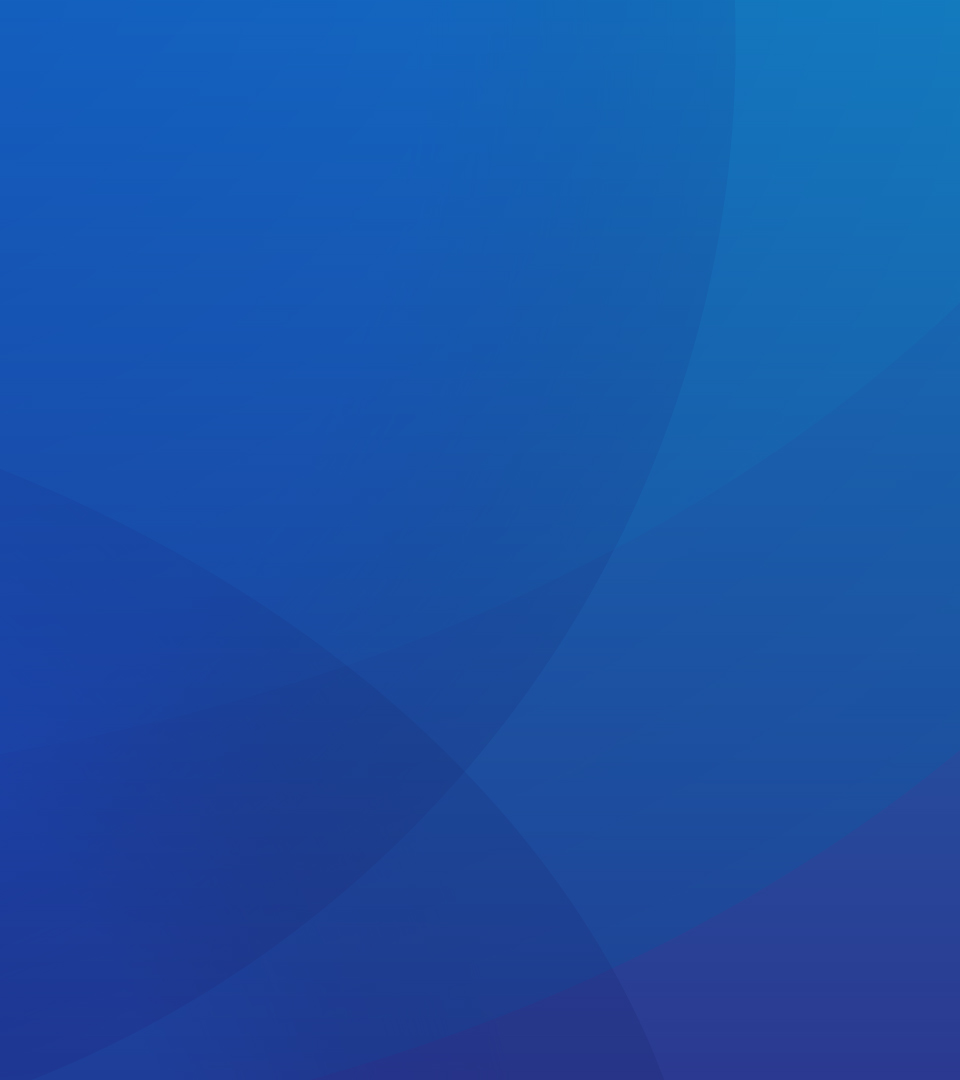 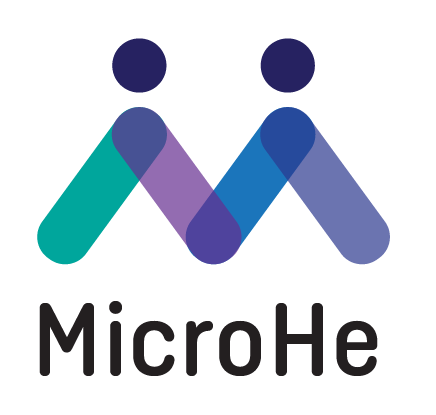 Recognition of Non-Formal Learning
No special status for micro-credentials
To have learning recognised, it needs to be assessed by an HEI or specialist assessor
Usually will involve a test given to the student
5 Exchange  Methods
2023-06-28
© maja.dragan@fh-joanneum.at , hagen.hochrinner@fh-joanneum.at
17
Identified impacts
Changes in curriculum design 

Institutions can offer flexible and more personalized learning opportunities.

Quality frameworks to ensure recognition / validation of micro-credentials 

Institutions utilize micro-credentials as a means to recognize the skills and competences of learners and teachers.
2023-06-28
© maja.dragan@fh-joanneum.at , hagen.hochrinner@fh-joanneum.at
18
Identified impacts
Emergence of innovative business models and processes 

Stackable micro-credentials have enabled the adoption of new business models for HEIs professional bodies (e.g., chambers of commerce), new entrants (e.g., Google, edX), tech-startups and associations.

Mobilisation of increasingly collaborative educational ecosystems 

New educational ecosystems have emerged consisting of universities, employers and educational content providers.
2023-06-28
© maja.dragan@fh-joanneum.at , hagen.hochrinner@fh-joanneum.at
19
Identified impacts
Mechanisms to retain students in the higher education ecosystem

Dropout rates are reduced.


New approach to enhance average employability 

Skill mismatch is decreased, and employability is enhanced.
2023-06-28
© maja.dragan@fh-joanneum.at , hagen.hochrinner@fh-joanneum.at
20
Identified impacts
Mechanisms to improve learners’ intrinsic motivation and responsibility

Student motivation, responsibility and determination were increased enabling effective learning.

Transparency on actual competence achieved

The underlying metadata on skills and competences contained in Microcredentials has enabled learners to express learning outcomes beyond simple participation certification.
2023-06-28
© maja.dragan@fh-joanneum.at , hagen.hochrinner@fh-joanneum.at
21
Identified impacts
Flexible learning opportunities to foster inclusivity

Participation of disadvantaged people is increased through LLL 
and flexibilization of learning thus, contributing to the well-being 
of society.

Opportunities to upskill and reskill 

Students are more prepared for jobs that didn’t exist and are able 
to anticipate future needs.
2023-06-28
© maja.dragan@fh-joanneum.at , hagen.hochrinner@fh-joanneum.at
22
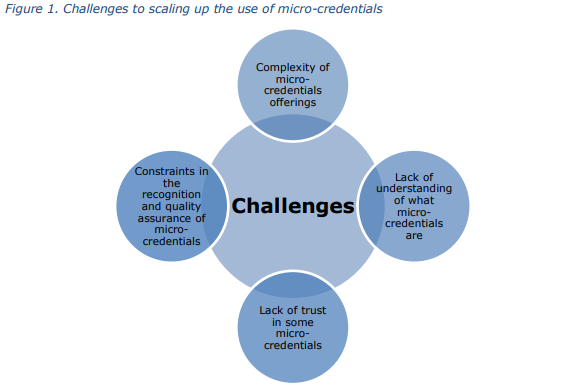 © maja.dragan@fh-joanneum.at , hagen.hochrinner@fh-joanneum.at
2023-06-28
23
List of critical information items to be provided by micro-credentials operating within the framework of a European approach:
Any prerequisites that were required to begin the course.
Learning resources relevant for the credential.
Type of assessment testing, application of a skill, portfolio, etc.
Supervision and identity verification unsupervised with no identity verification, supervised with no identity verification, supervised online, or on-site with identity verification.
Quality assurance the body ensuring the quality of the course.
Outcome for a successful learner admission to a degree programme, credit towards a degree programme, certification or digital badge earned, number of credits.
Integration / stackability options standalone, independent course / integrated, stackable towards another credential.
2023-06-28
© maja.dragan@fh-joanneum.at , hagen.hochrinner@fh-joanneum.at
24
Many Different Definitions of Micro-Credentials
General trend of 1-5 ECTS-equivalents
Appendix and additional sources
https://education.ec.europa.eu/education-levels/higher-education/european-universities 
 
European Universities: Eben gestartet, schon erfolgreich (bmbwf.gv.at)

Camilleri, A. (2019). Micro Credentials 101: What are they and why should we care? MicroHE MasterClass, Bled Slovenia, October 2019: https://microcredentials.eu/wp-content/uploads/sites/20/2019/10/20191021- Policy-Roadmaps-for-MicroCredentials.pdf 

Project website: https://microcredentials.eu/
2023-06-28
© maja.dragan@fh-joanneum.at , hagen.hochrinner@fh-joanneum.at
26